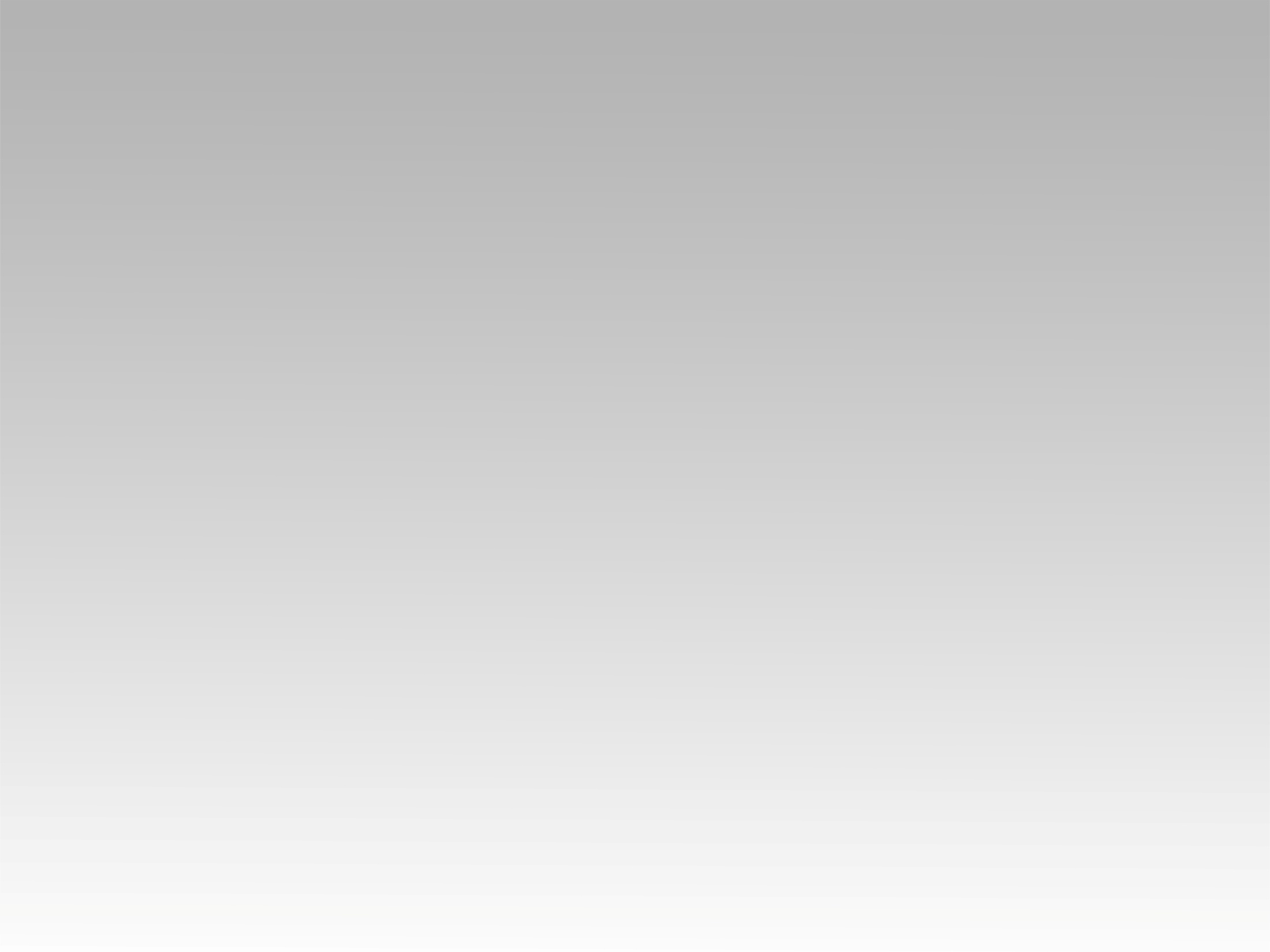 ترنيمة 
أجثو لك يا سيدي
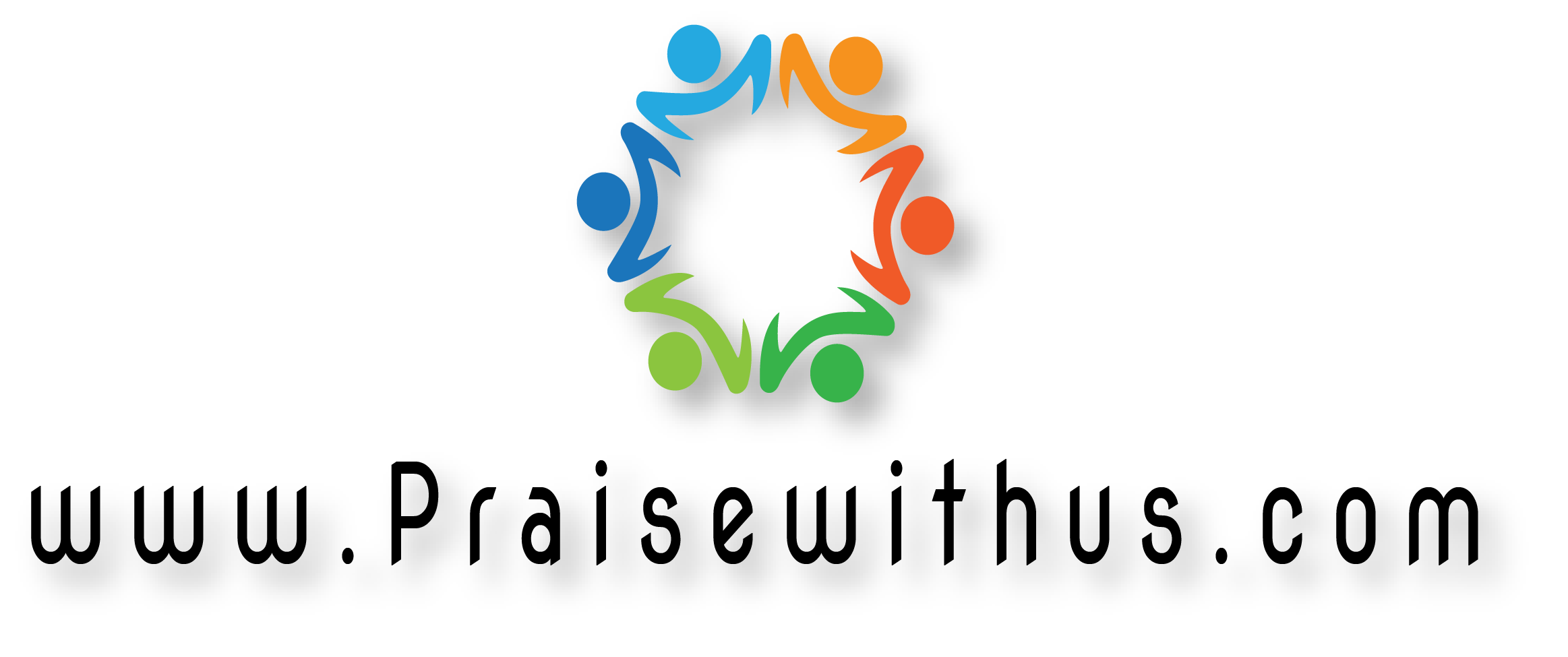 أجثو لك يا سيدي 
أسبحك يسوعبحقك أنرتني أشرقت 
بسلامك العجيب
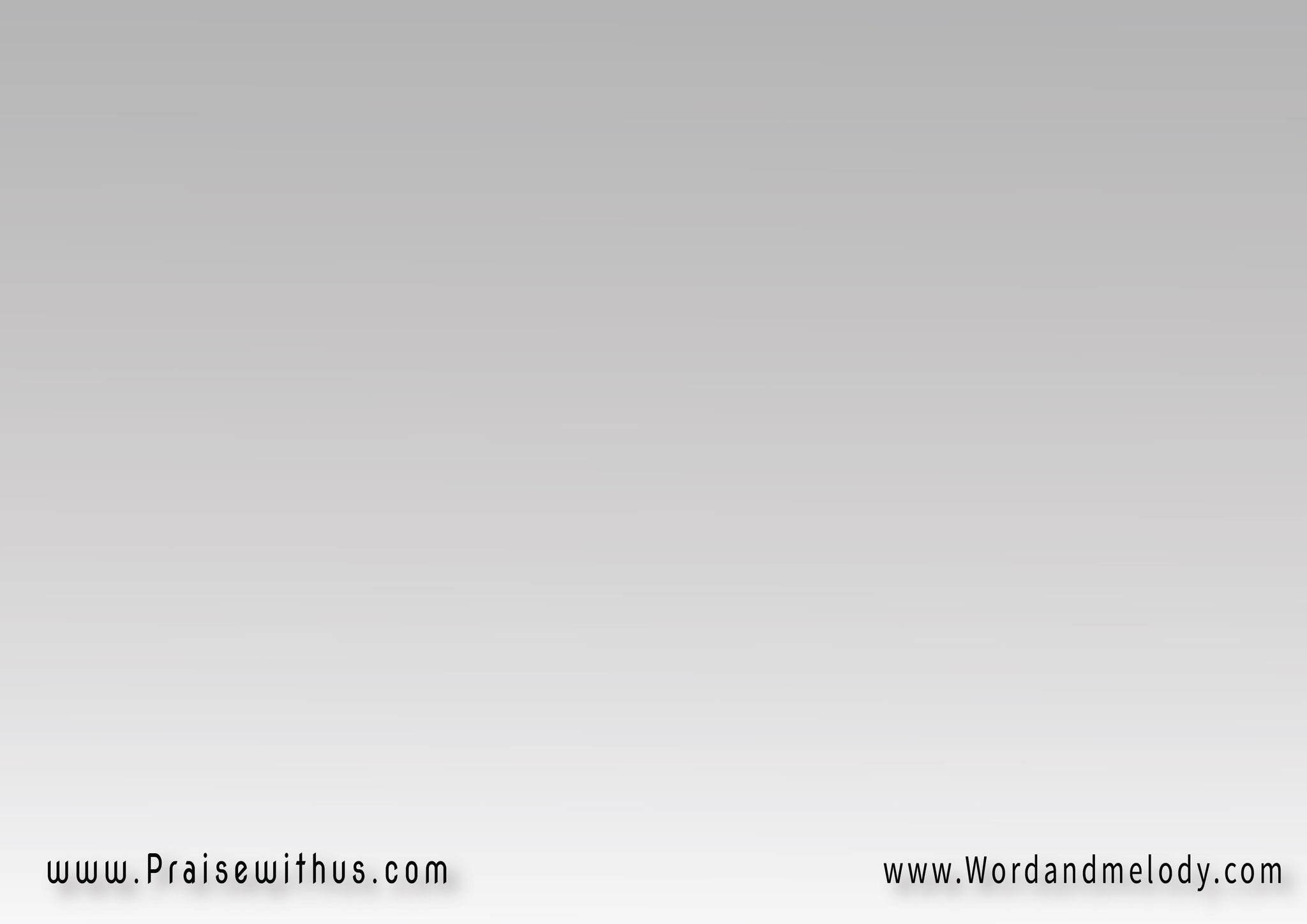 حبك يحيط بي 
يرويني غناكروحك دوماً معي 
لن أخاف الشر
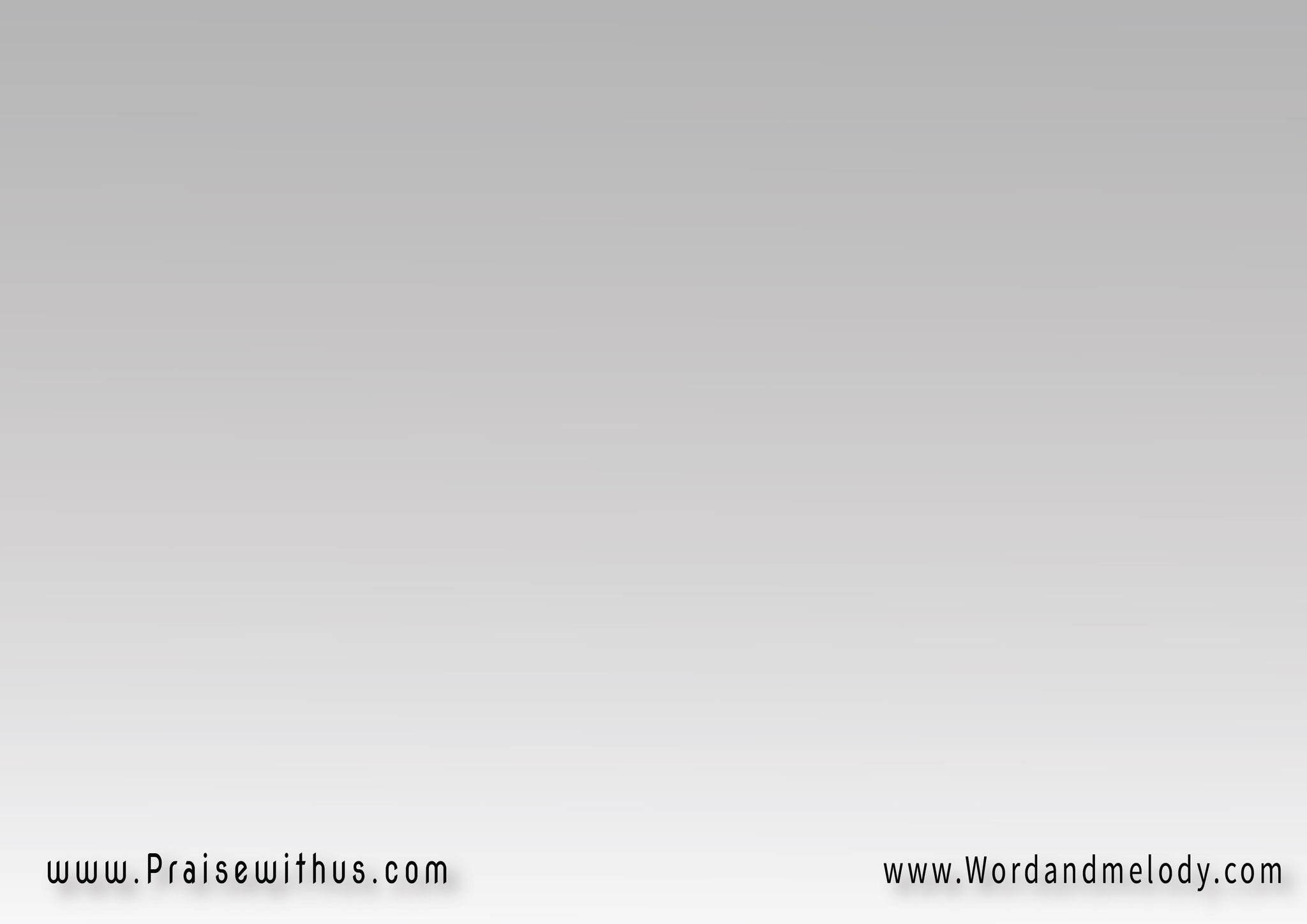 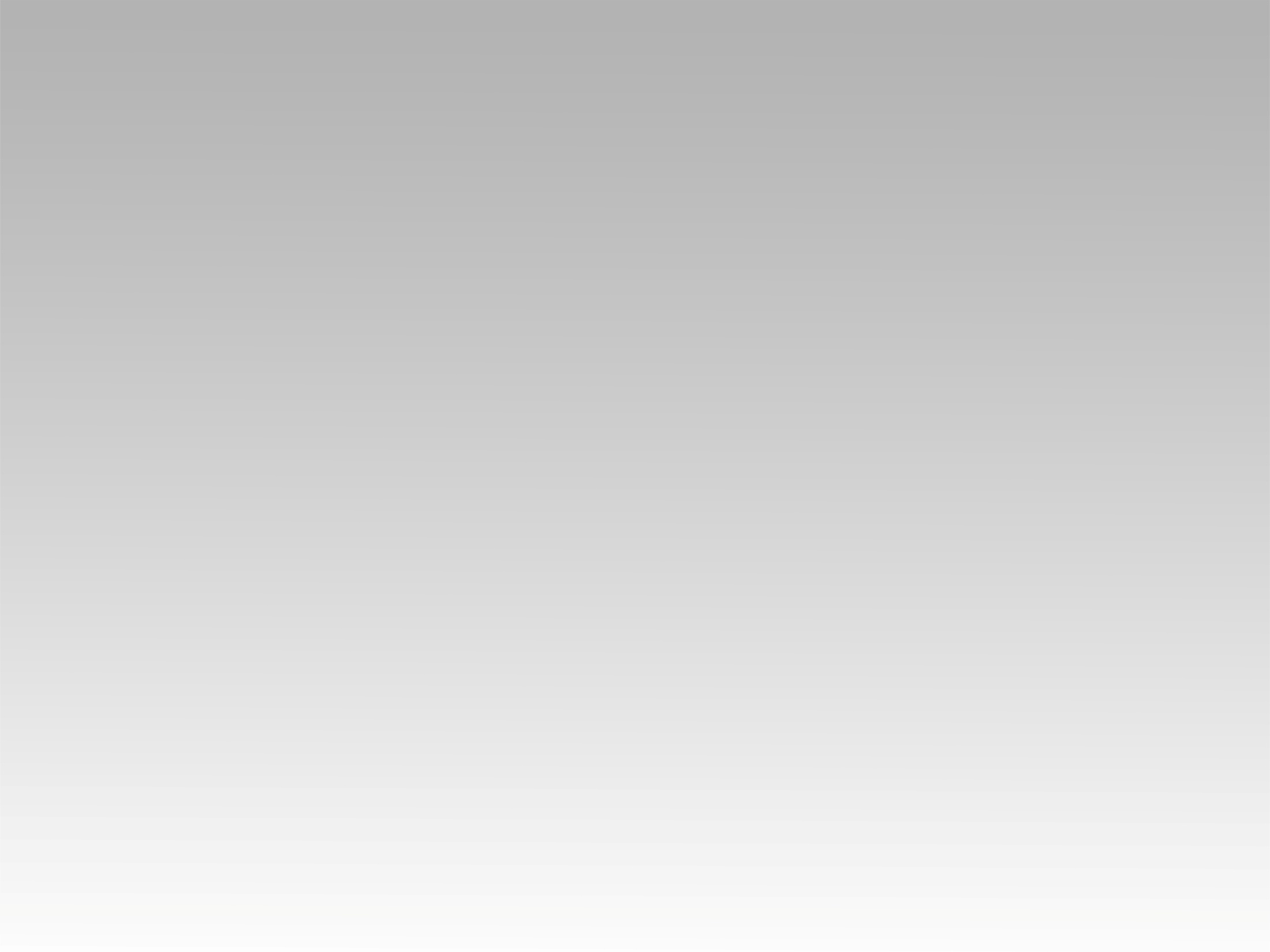 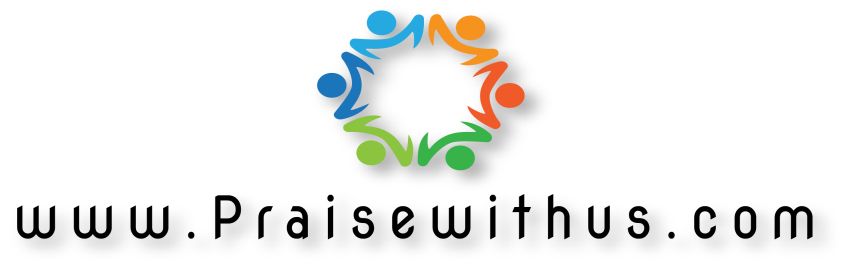